Disseminated Intravascular Coagulation (DIC) &PFA-100
By: Michell McAdams
02/2013
DIC
Disseminated intravascular coagulation (DIC) is an abnormal activation of coagulation (blood clotting) mechanisms that can develop as the result of a variety of diseases and conditions. 

It is associated with inappropriate blood clotting (thrombosis) inside the blood vessels throughout the body. Clotting consumes coagulation proteins and platelets causing small clots to form that disrupt normal blood flow to organs (such as the kidneys). It also causes excessive bleeding and organ failure to occur, ranging in severity from moderate to life-threatening.
Test
PT/INR (Protime)
PTT (Partial Protime)
TT (Thrombin Time)
FIB (Fibrinogen)
D-DI (D-Dimer)
FDP (Fibrin Degradation Products)
FM (Fibrin Monomer)
Running Test
PT/INR, PTT, TT, FIB, D-DI are ran on the Stago. 
To run these test:
Open Sample Drawer
Make sure you are on Auto Mode
Scan barcode
Place sample in empty position
Test run according to the barcode
Fibrin Monomer
Reconstitute each vial (two controls and one reagent) with exactly 200µL of sterile water.
Using Glass Tubes ONLY
Label three GLASS TUBES: Neg, Pos and Patient’s last 4 numbers of order
Pipet 100µL of control/patient into labeled tubes
Mix vial of test reagent well without causing bubbles, then add 50µL to each tube
Incubate tubes in 37ºC water bath for 10 minutes.
Fibrin Monomer (Cont.)
Remove tubes from water bath. Insure all water is wiped from the outside and bottom of tubes
Label a test card with appropriate labels
Transfer entire contents of tube onto card in proper circle
Rock or rotate in a circular motion to mix, (Mechanical rotator may be used at 80-100 rpms). Rotate for 6 minutes
Compare patient to controls
Report as Negative or Positive
Fibrin Degradation Products
Bring reagents/controls to room temp
Using Polyurethane Tubes
Label 3 tubes as A, B, C or 1:2, 1:4, 1:8 along with last 4 numbers of order
Add 50µL of buffer to each tube
Add 50µL of patient sample to tube A, vortex thoroughly
Transfer 50µL from tube A to tube B, vortex
Transfer 50µL from tube B to tube C, vortex
Fibrin Degradation Products (Cont.)
Mix reagent well
Label a test card appropriately to include negative and positive controls
Transfer 20µL of undiluted controls and 20µL of diluted patient samples slightly off-center in  appropriately labeled red circle
Transfer 20µL of reagent next to, but not touching, each test sample
Using a clean disposable mixing rod with each sample mix the reagent into the sample
Fibrin Degradation Products (Cont.)
Spread the sample so it fills the entire circle
Rotate slide for 3 minutes in a figure 8 motion
Observe for agglutination by using the control reactions as a reference.
See chart for reporting results.
DIC
Record all DIC results in the Manual Result Logs Book
Place a patient aliquot label on the sheet, record the lot # of reagent with expiration date, if your control is positive or negative, then initial. 

***NOTE: Save ALL positive FM and FDP samples. They must be transferred into a polyurethane tube labeled and put into SP Coag freezer in appropriate place.
Platelet Function Analysis(PFA)
PFA
PFASCR is the test code that will appear on the patient label and in Soft

DO NOT SPIN this sample. This test is ran on whole blood
PFA
For this test there are two cartridges: COLL/EPI and COLL/ADP
ALWAYS run the COLL/EPI cartridge first
The system identifies which cartridge is running by the slots on the cartridge
Cartridge is kept in the 3rd slide door of the Coag refrigerator
***NOTE: Cartridge must be at room temp before using.
Starting a PFA
First you must do the daily maintenance (If not done)

Check to be sure specimen is properly collected 

Check to make sure there is no clot. Do this gently, you do not want to agitate the sample

***Note: The allowable time from collection to testing the specimen is maximum 4 hours and should be at room temperature.
PFA
Before each patient you MUST do a Self Test.
Check trigger solution (Volume and Exp Date: 60 days opened)
Be sure the blue cartridges are in place
Press the soft key next to Menu
Press #2 (Maintenance)
Press #2 (Self Test)
Press the soft key next to yes then next to continue
The system will check for cartridges
Place a sponge in the center of instrument when it comes around; add alcohol to the sponge. Press continue
After removing sponge Press continue 
You are now ready to run a patient.
PFA
How To Run:
Place the COLL/EPI cartridge into cassette. 
Gently invert the patient sample 3-4 times
Use reverse pipetting to sample 800µL of the patient sample. 900µL if PLT count is <150,00
Without causing bubbles pipette into the small well closes to you
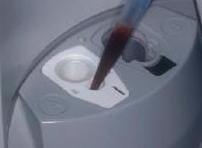 PFA
You will need to place the cassette with the test cartridge(s) into the incubation well
Press the softkey located next to RUN
The system will then recognize the cartridge
For the patient ID use the MRN of the patient
When testing is completed the system will print the results along with the patient ID
PFA
Interpreting Results for COLL/EPI:
If there are any errors you MUST repeat test
If result it <90 you can report result
Normal results: 90-193 
If >193 you MUST run a COLL/ADP cartridge
Report and verify your result for the COLL/EPI. A canned message will appear automatically
This will reflex the COLL/ADP
PFA
Interpreting Results for COLL/ADP:
If there are any errors you MUST repeat test
Normal results: 61-135 
Report and verify your result for the COLL/ADP. A canned message will appear automatically
PFA
When completely finished with testing place the blue cartridges back in the cassette and place on the instrument.

***NOTE: It does not matter which cartridge goes first.
~ THE END~
